Экскурсия по лесной полянке«Насекомые»Старшая группа
Воспитатель: Инина
Лариса Константиновна
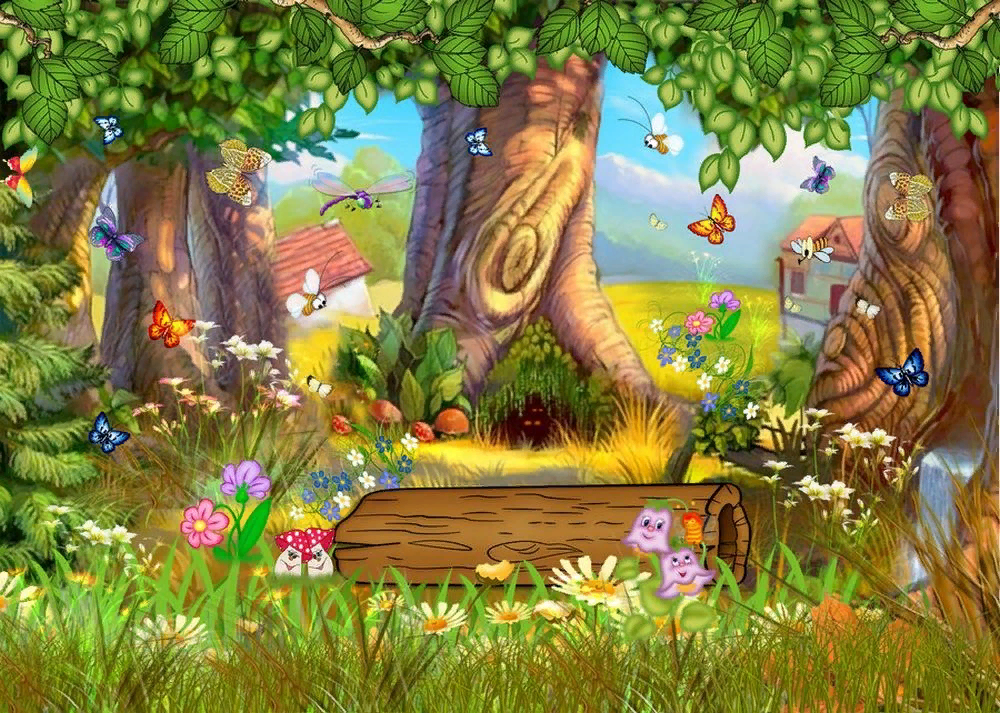 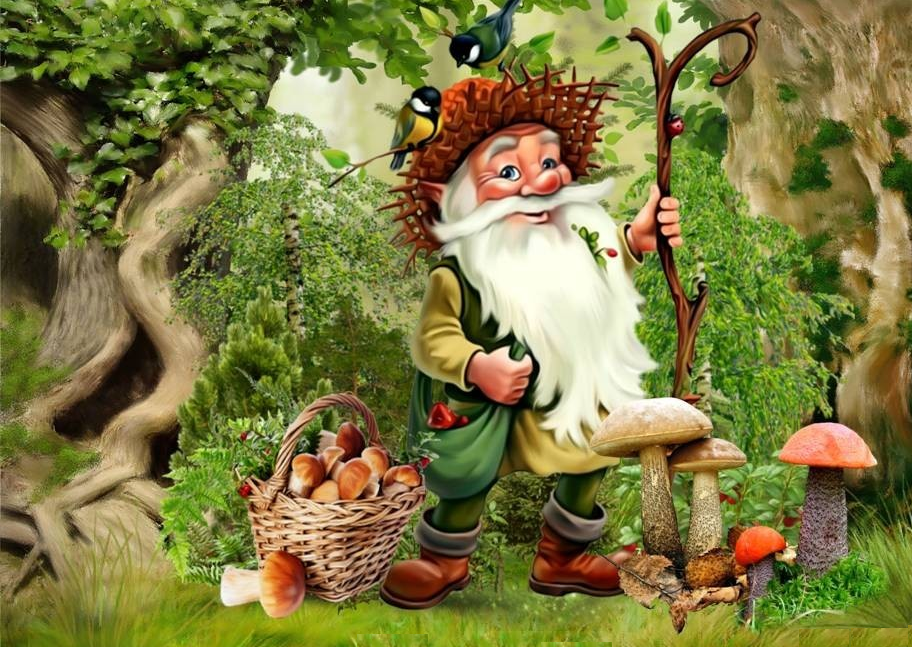 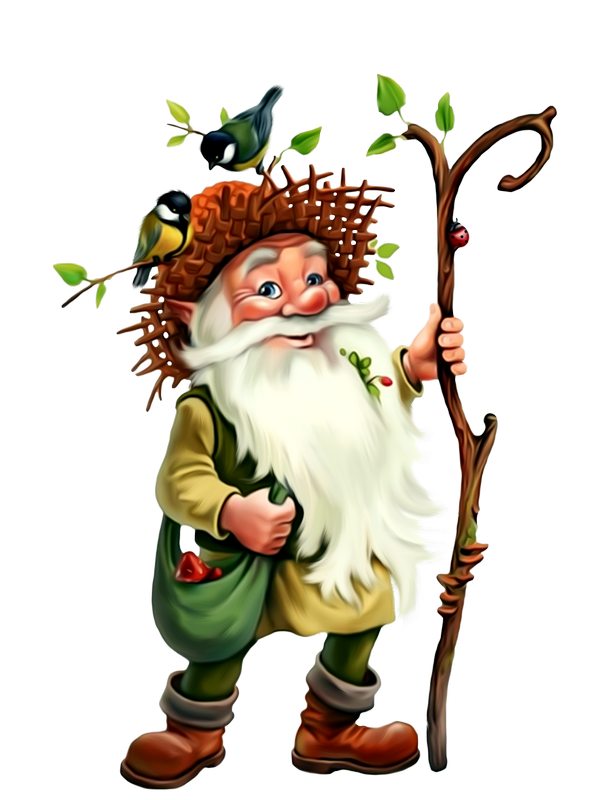 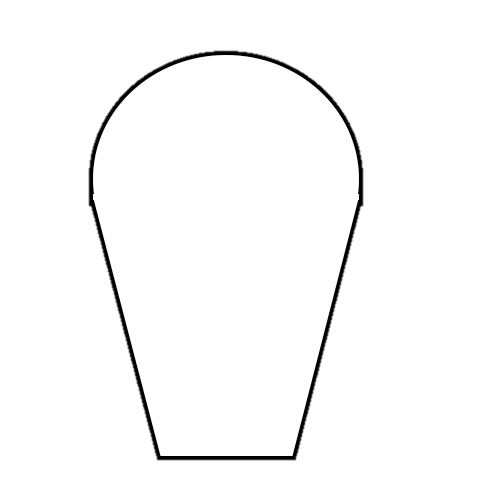 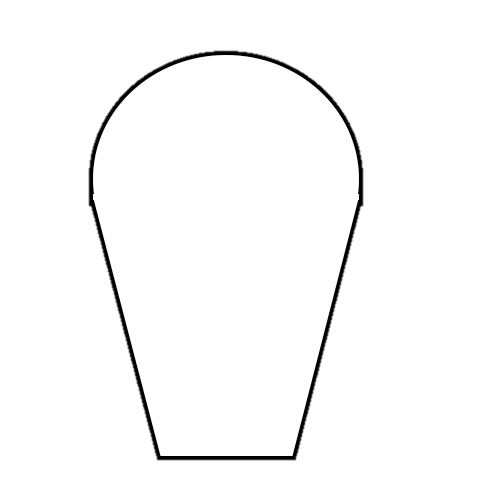 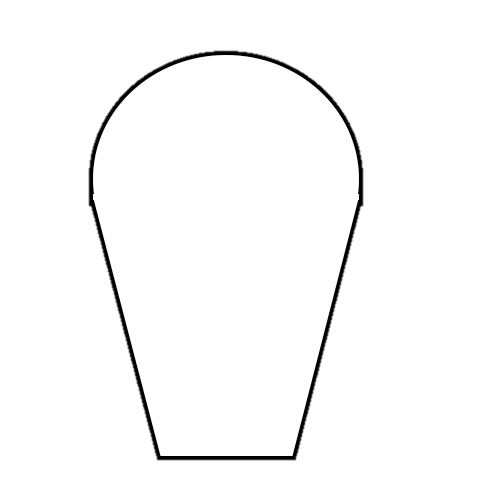 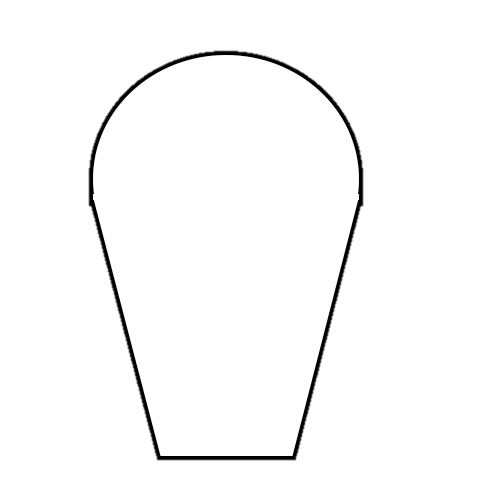 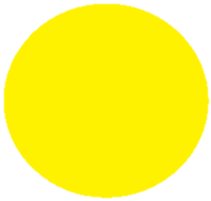 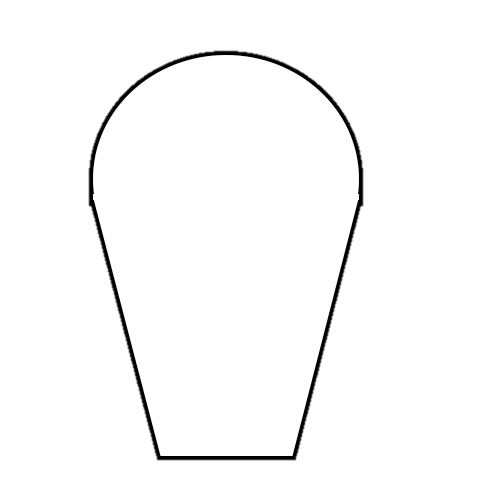 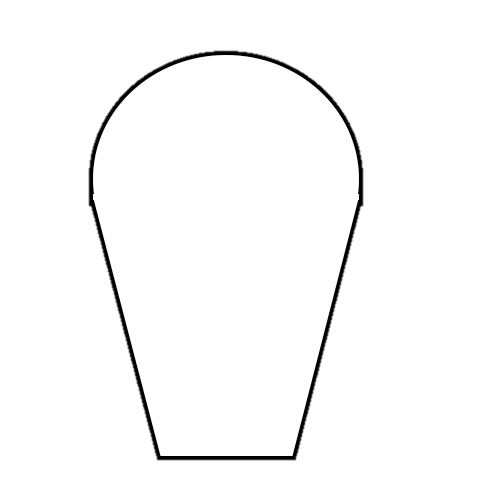 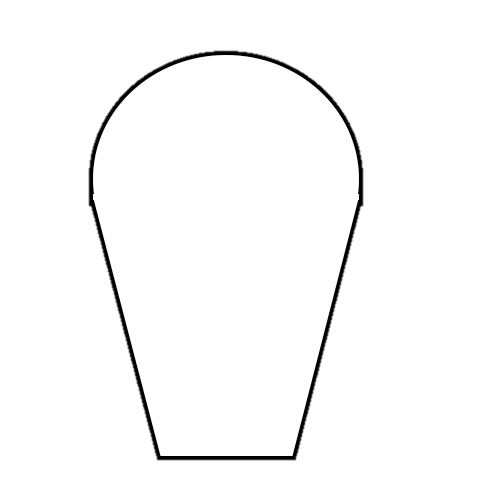 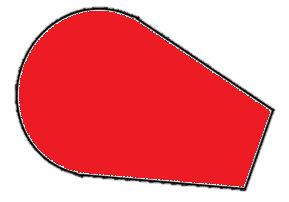 1. Загадки
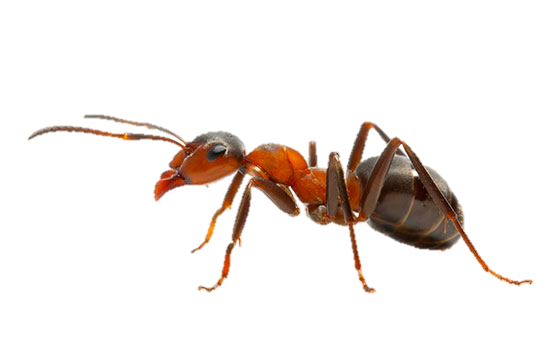 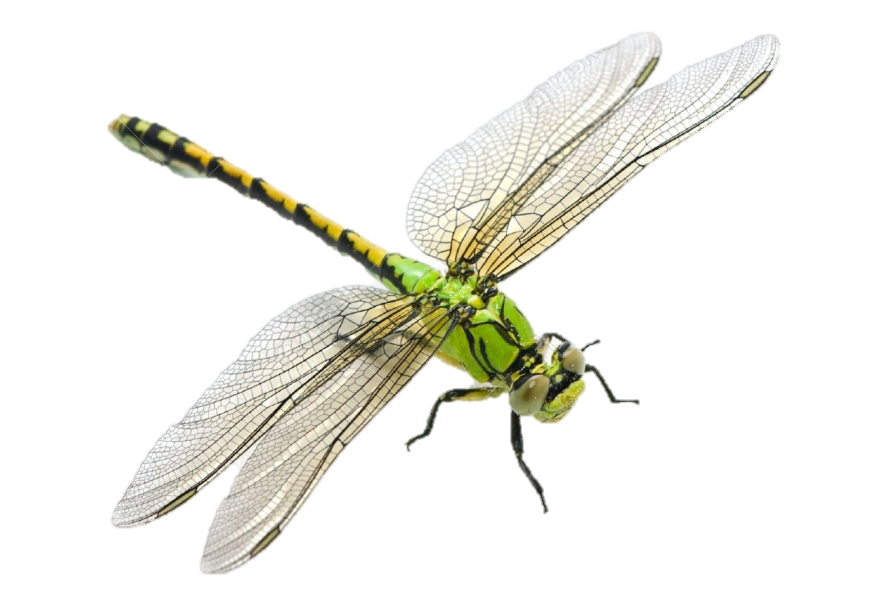 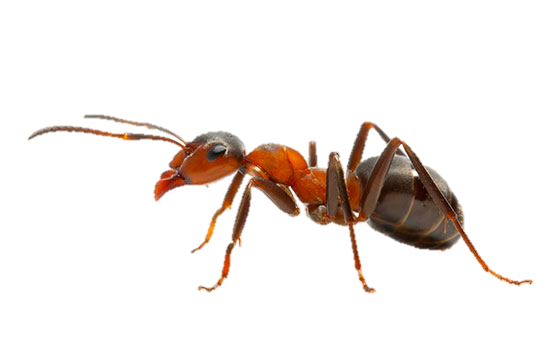 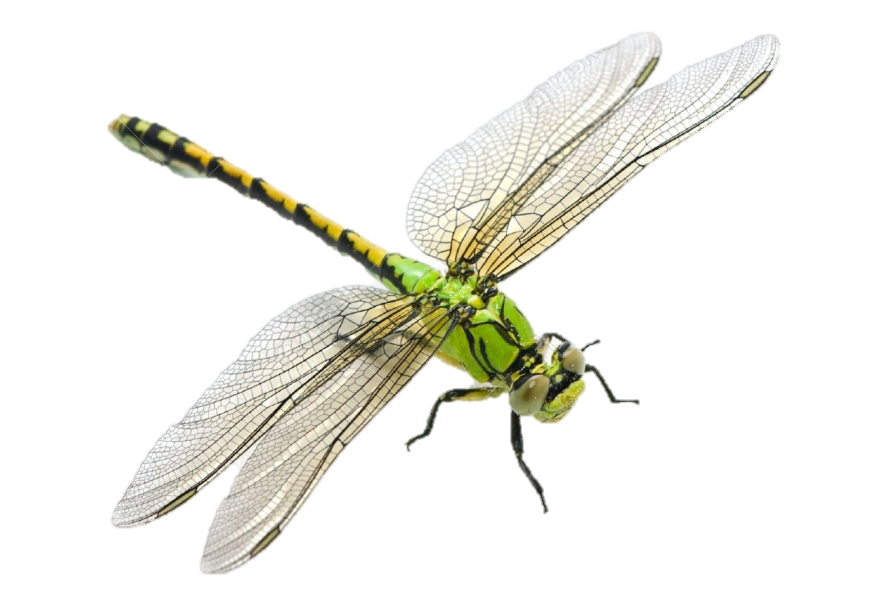 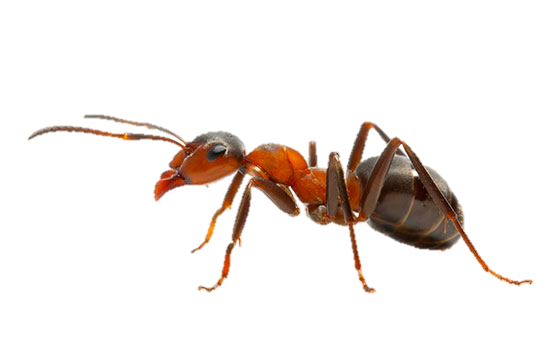 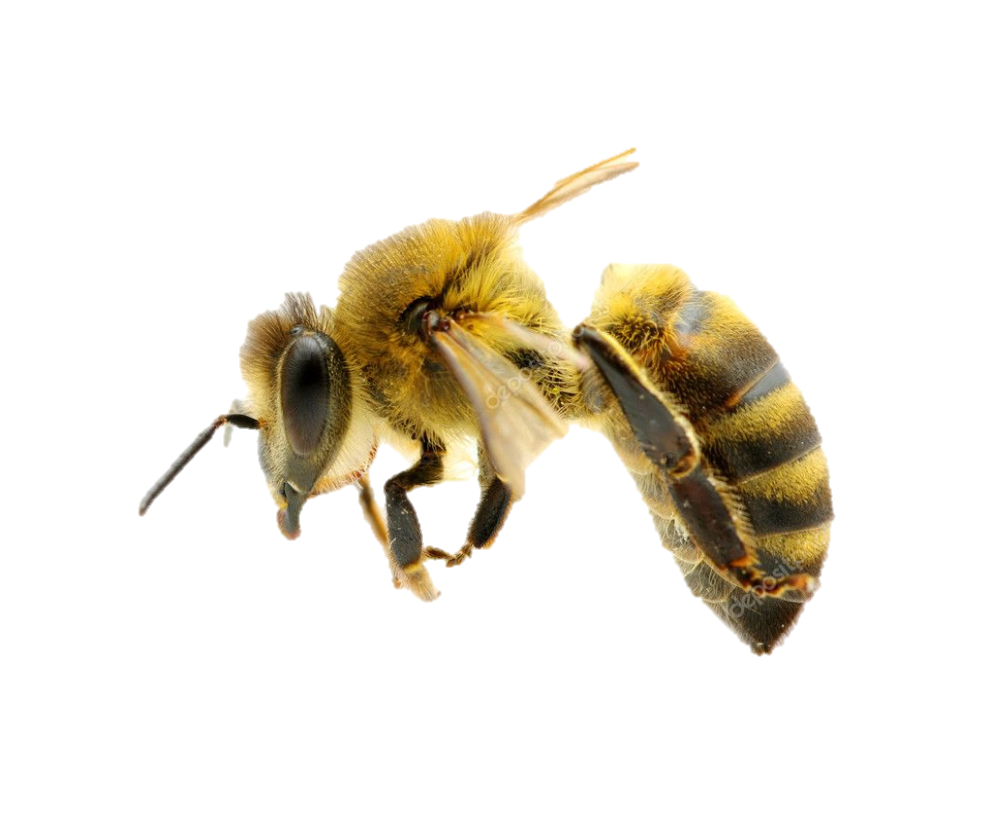 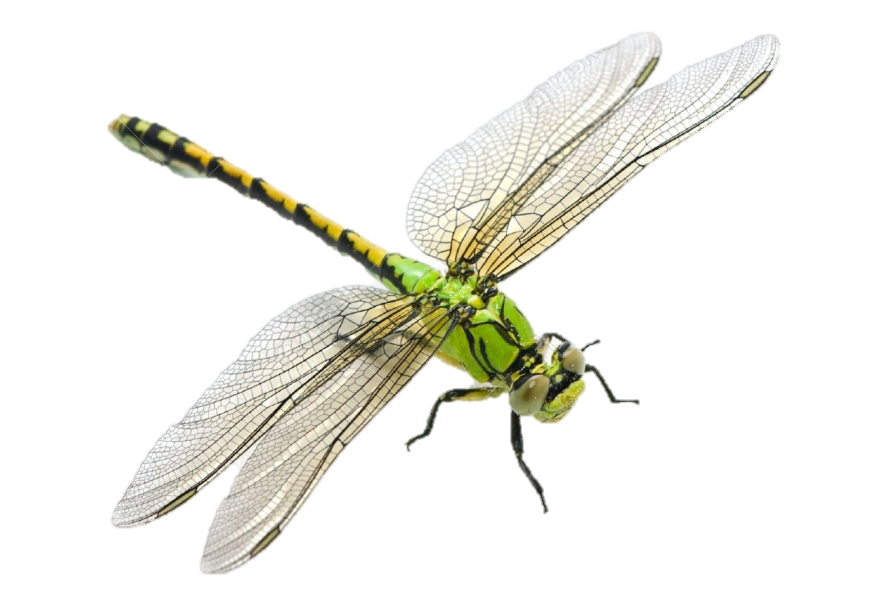 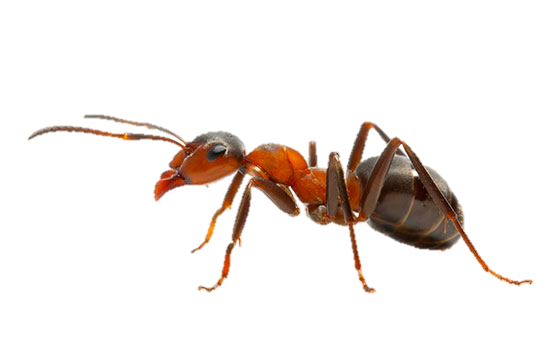 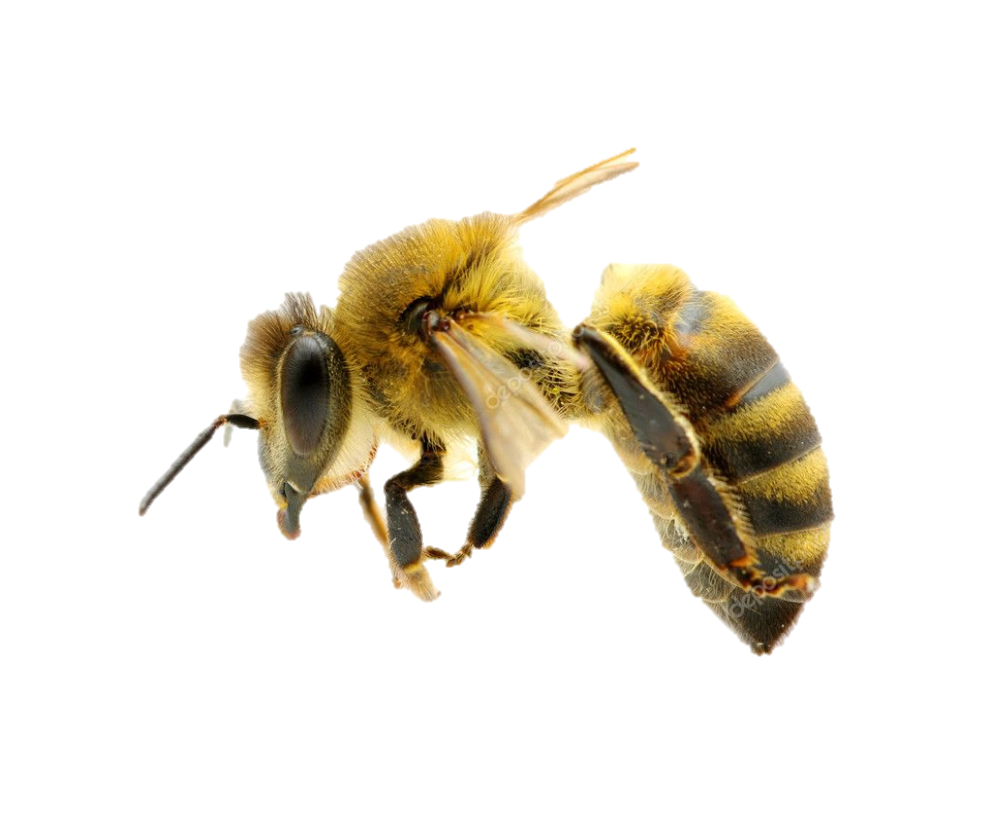 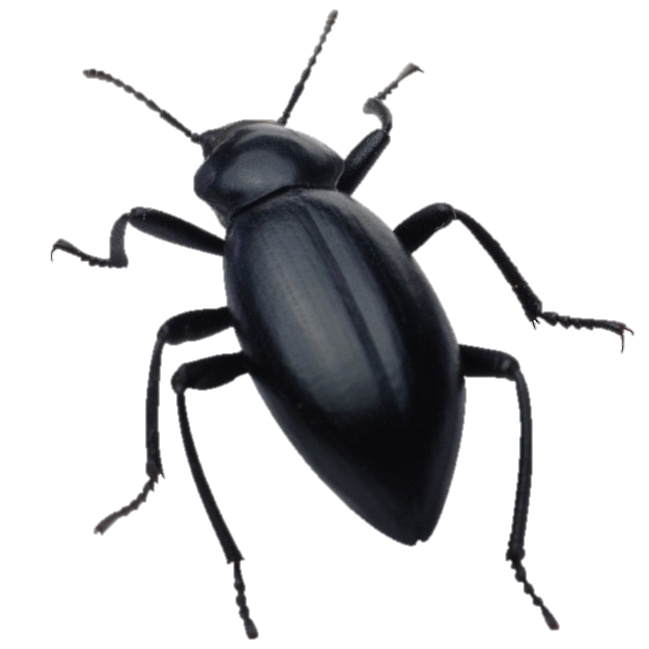 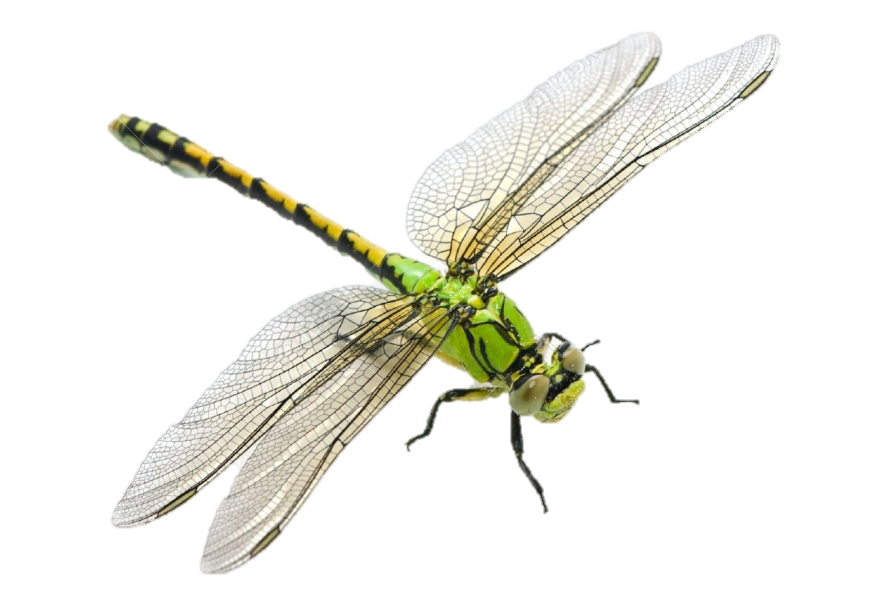 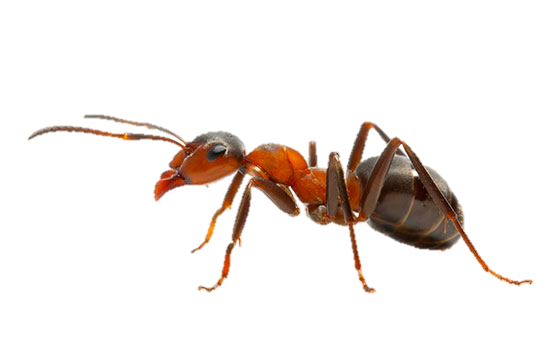 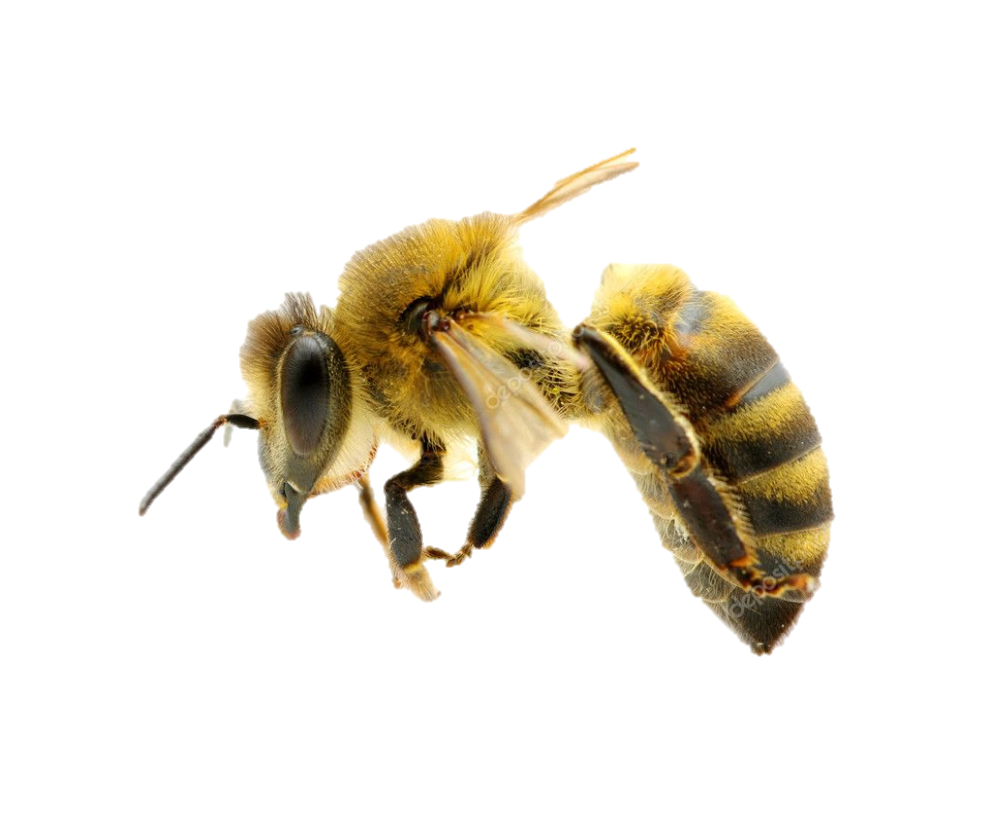 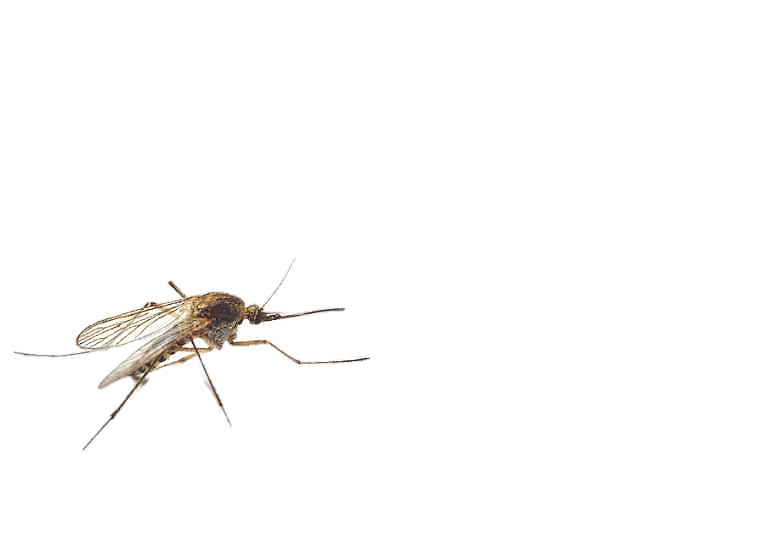 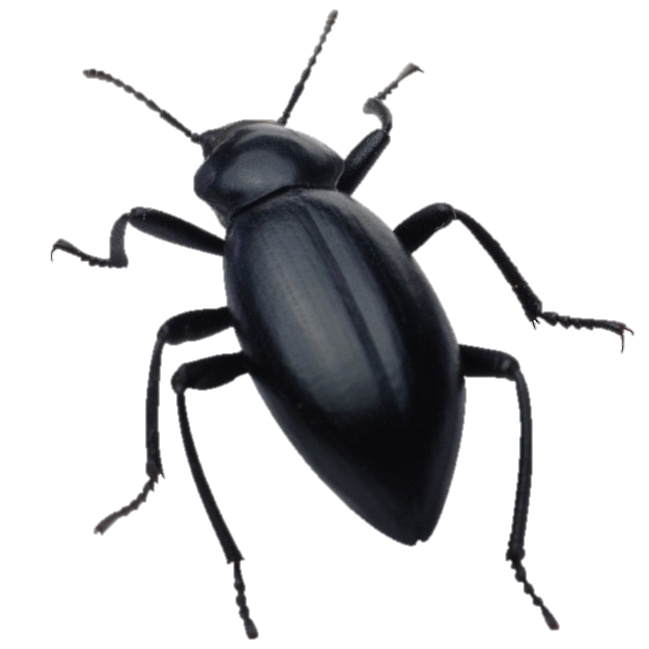 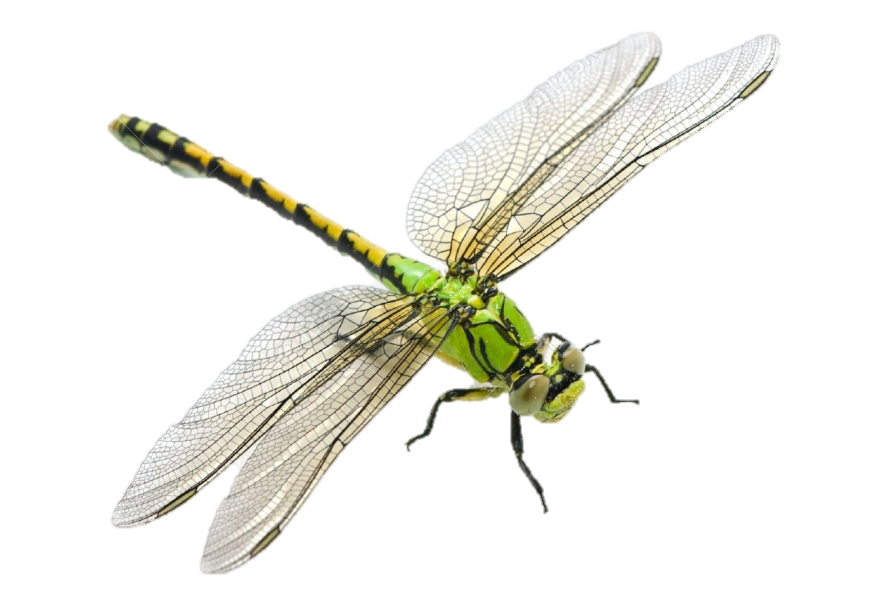 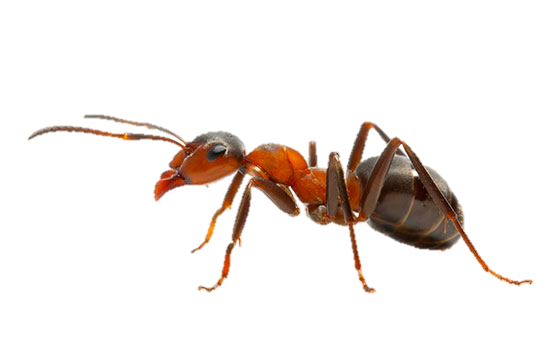 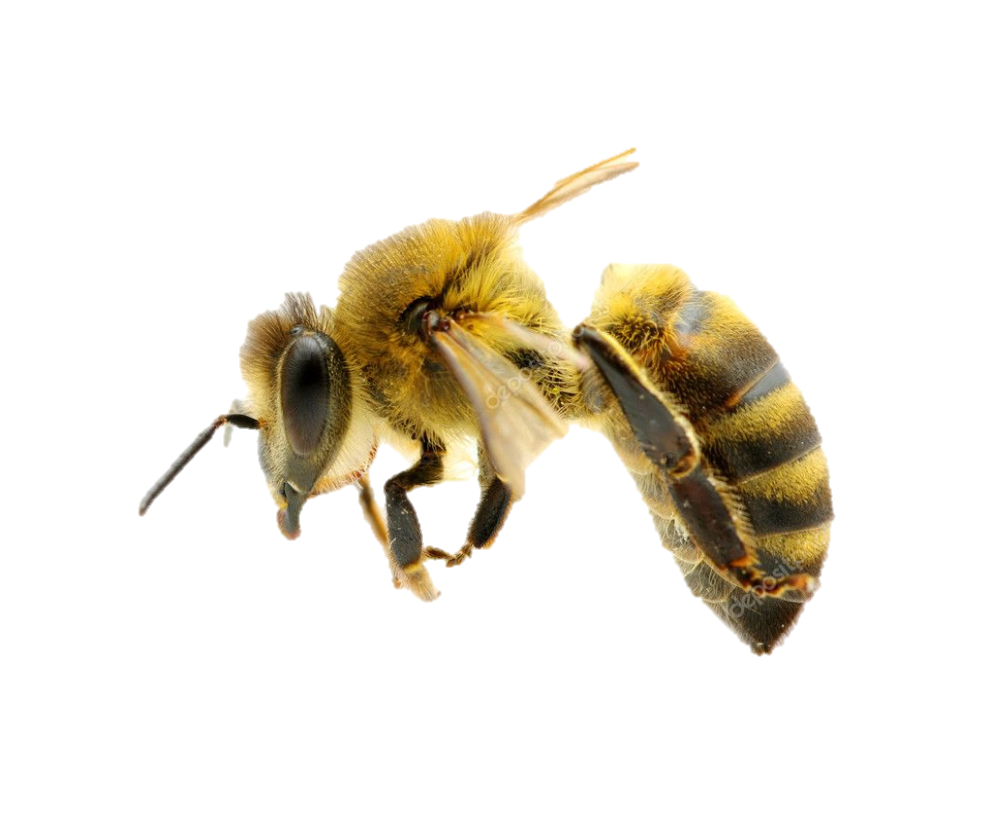 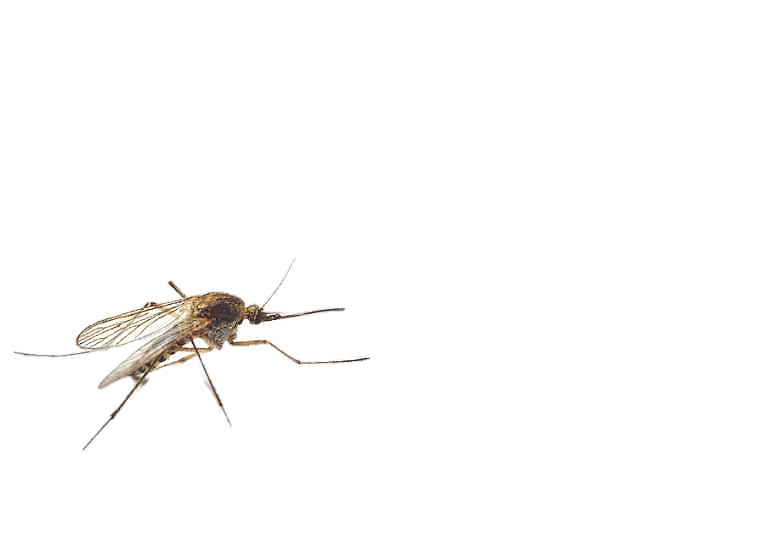 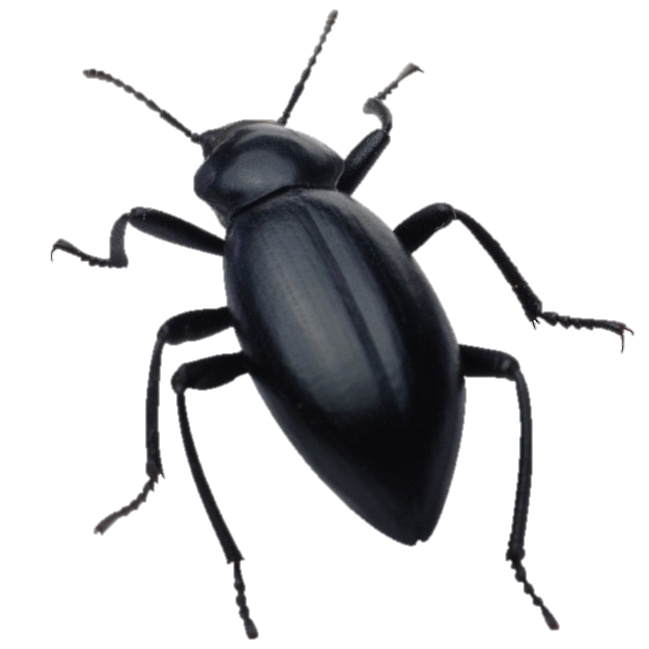 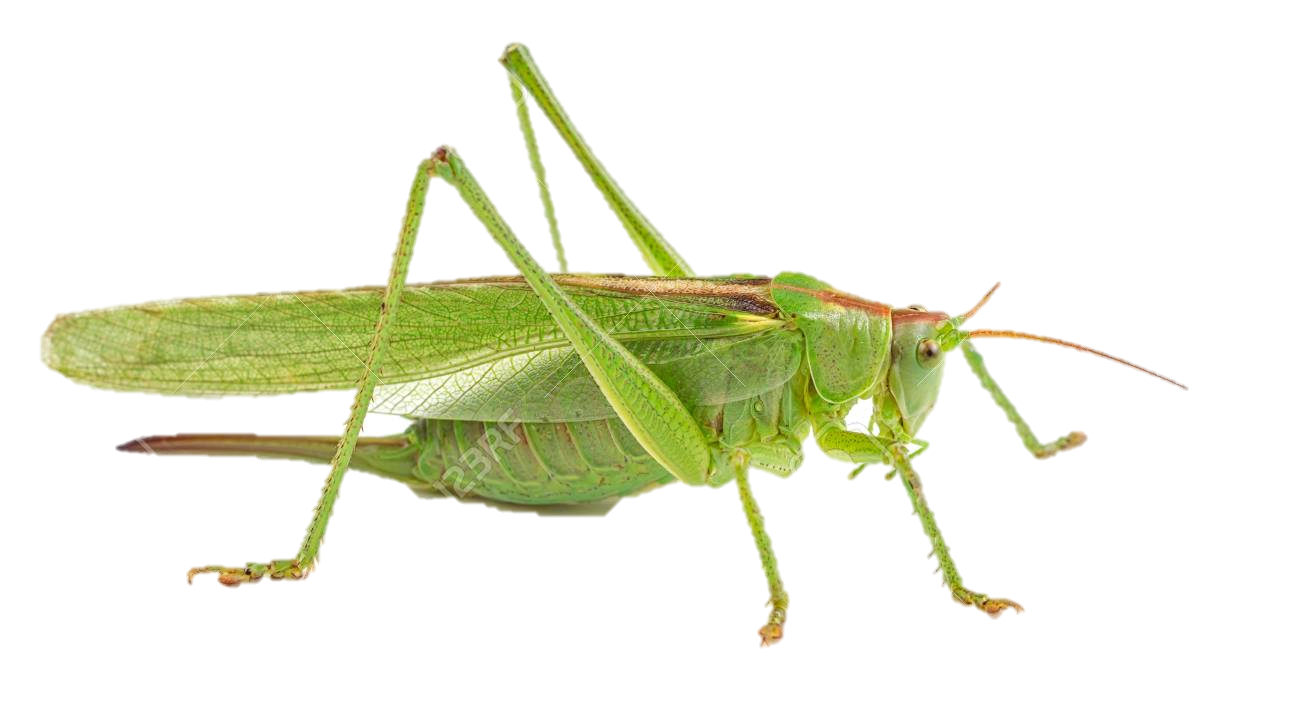 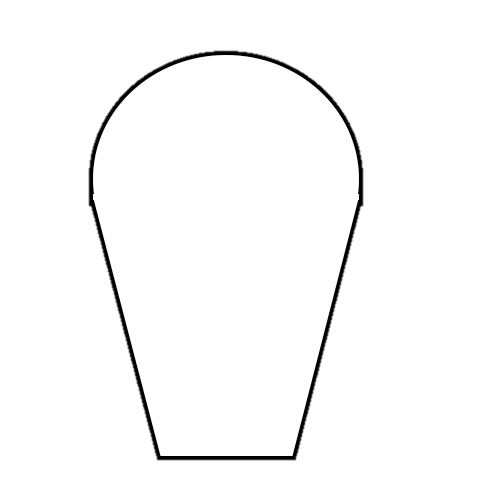 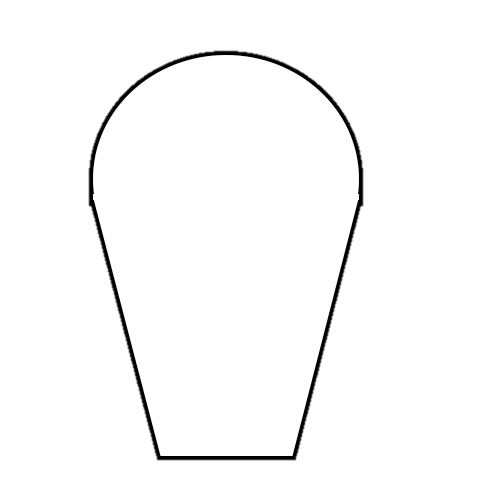 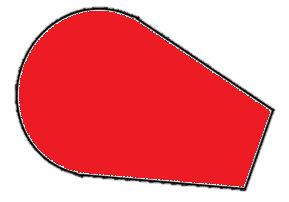 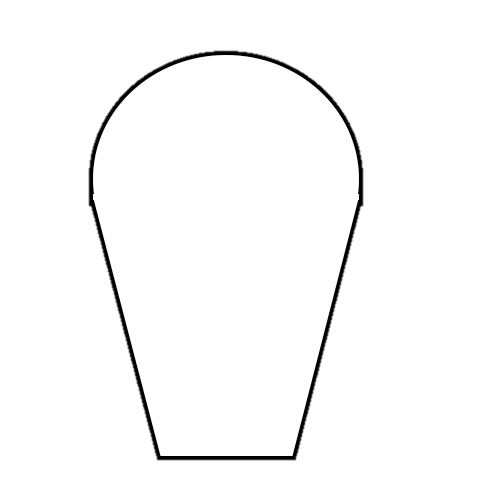 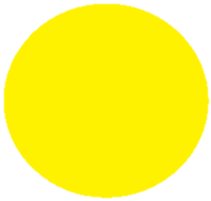 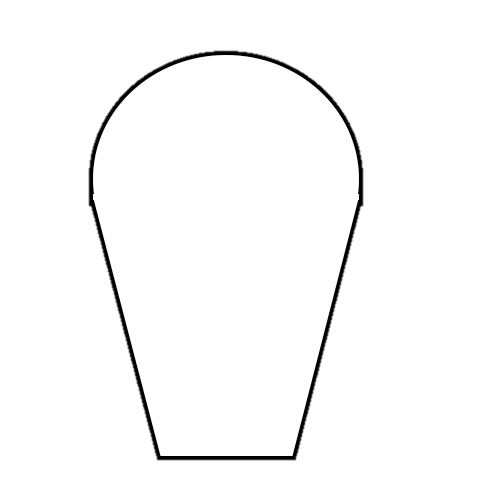 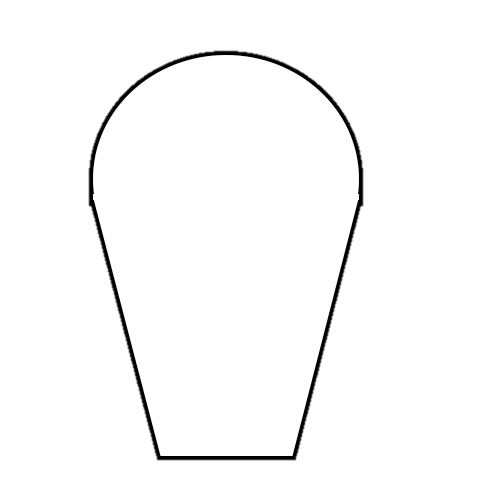 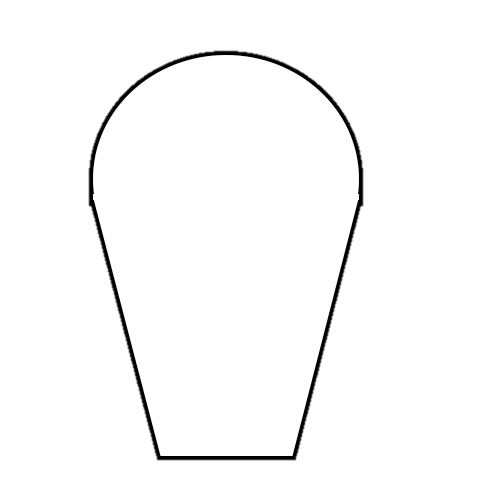 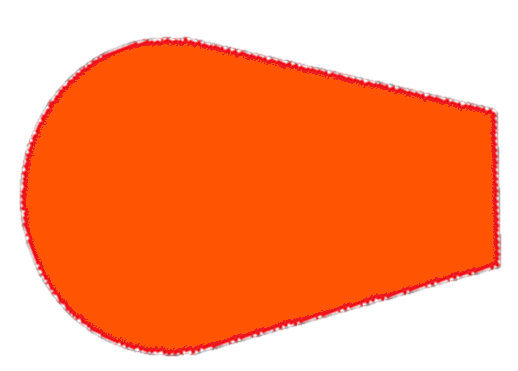 2. Игра«4 лишний»
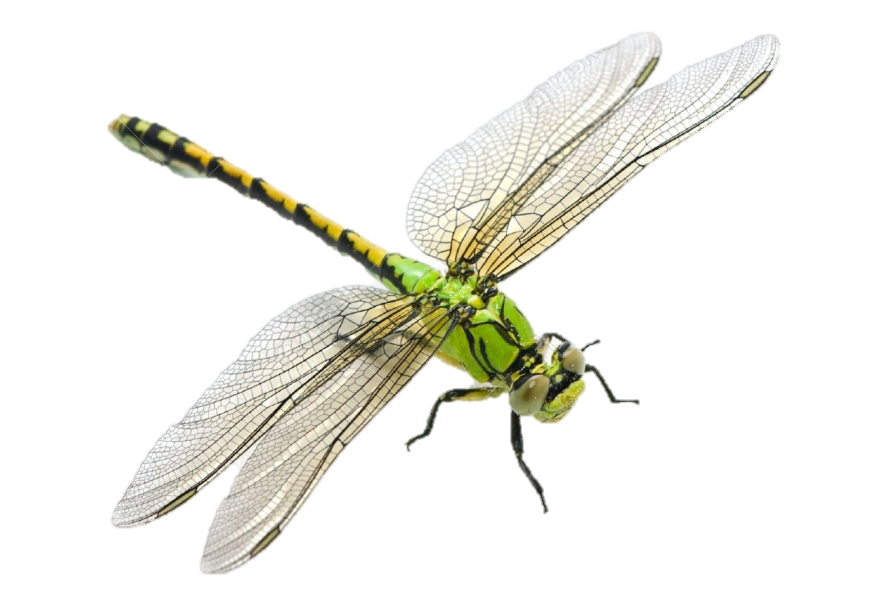 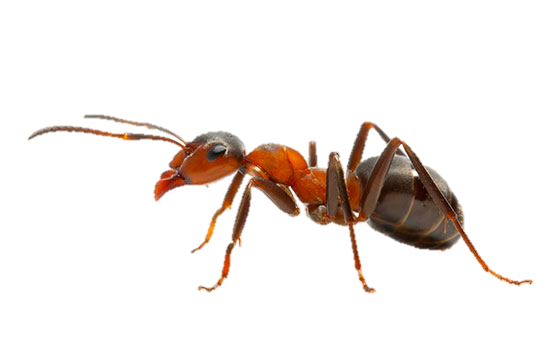 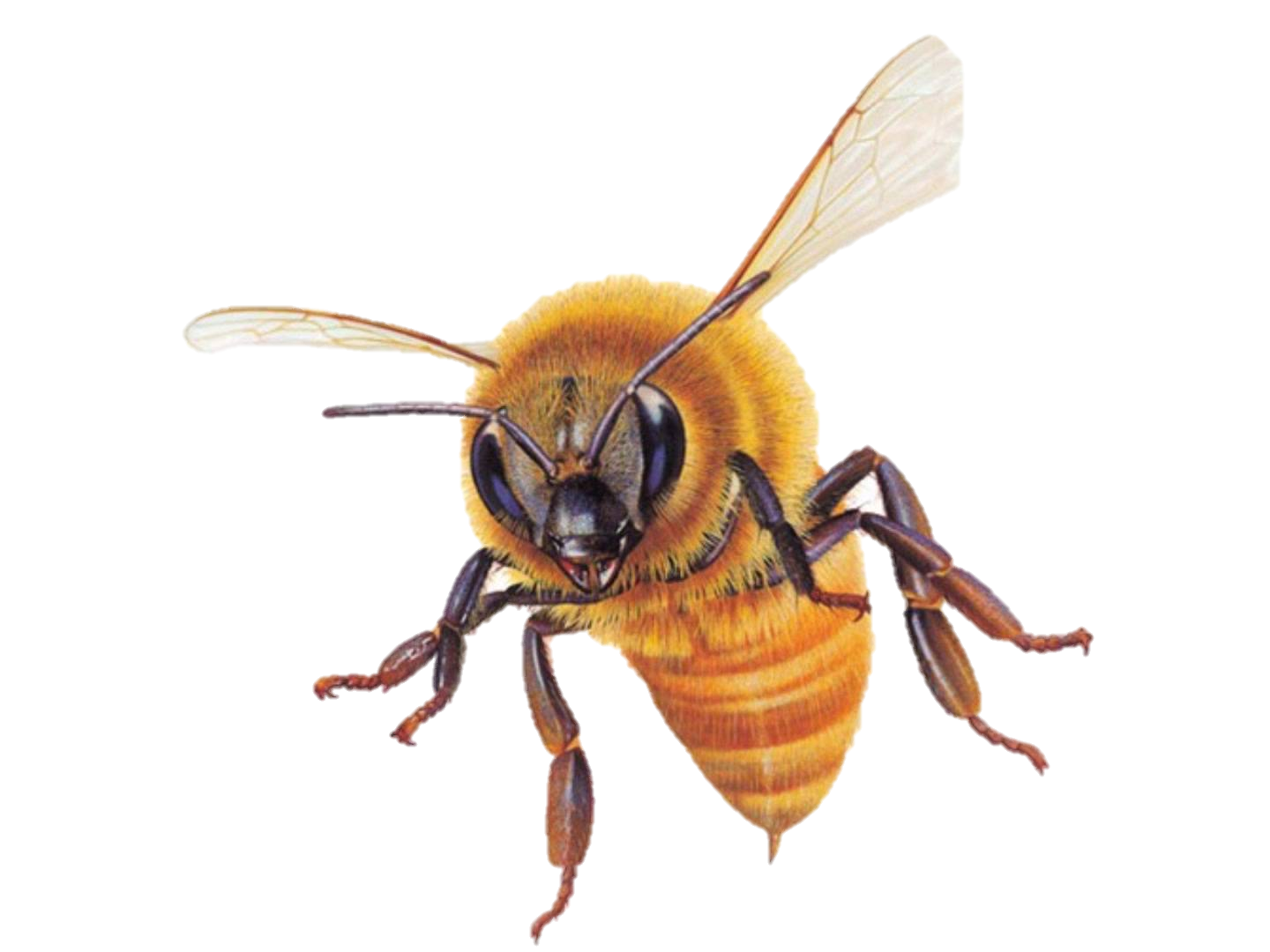 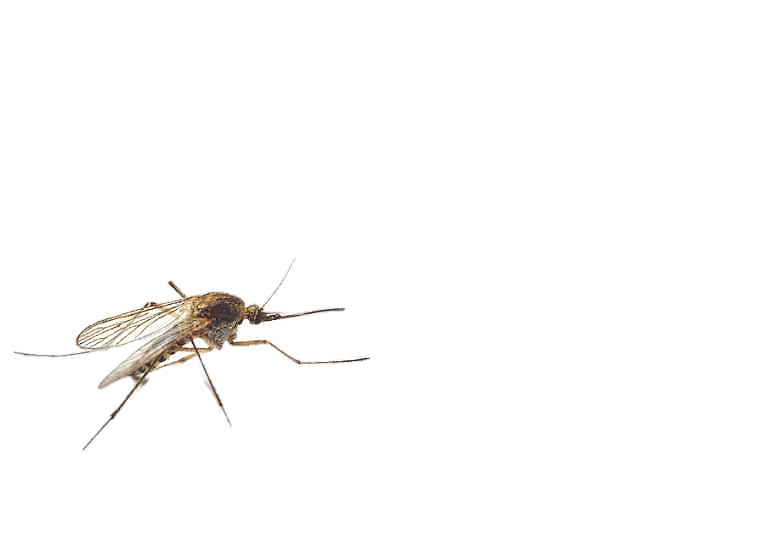 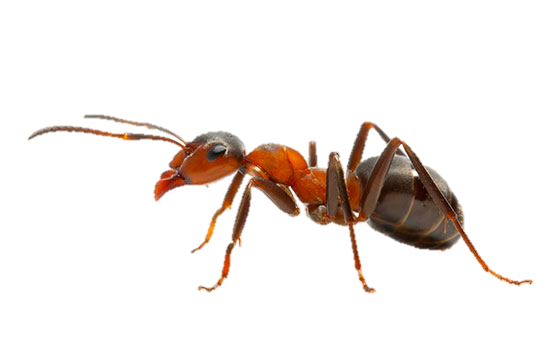 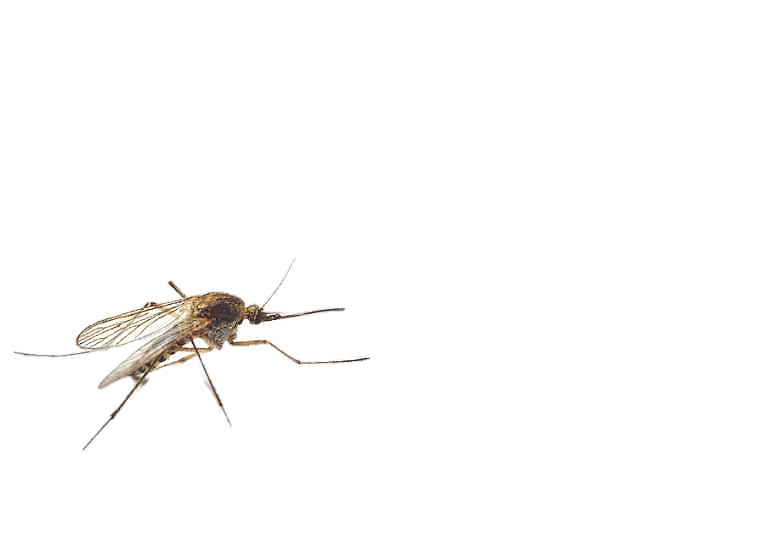 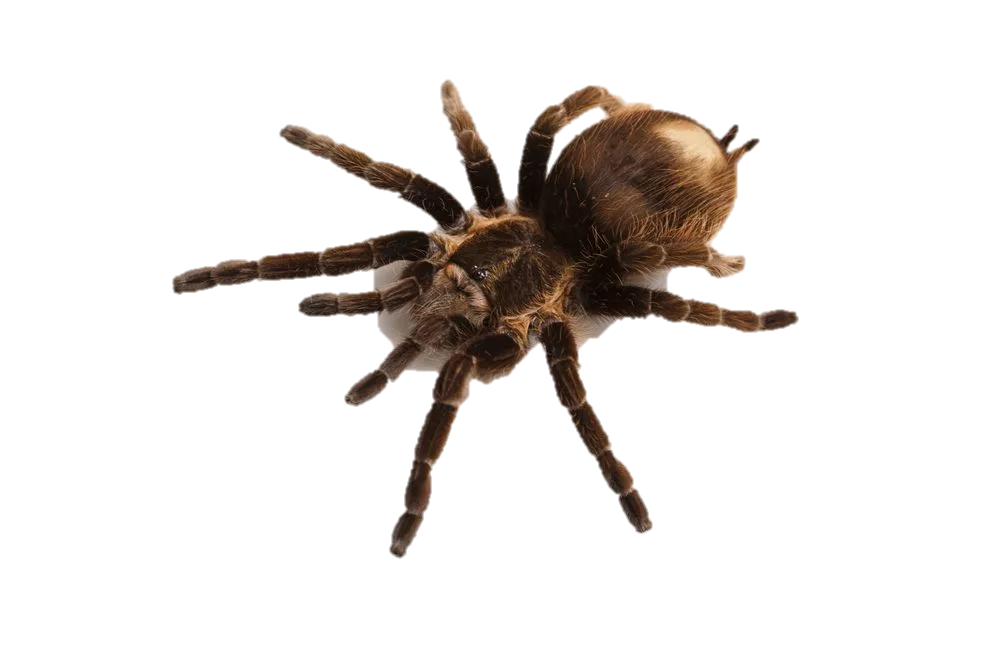 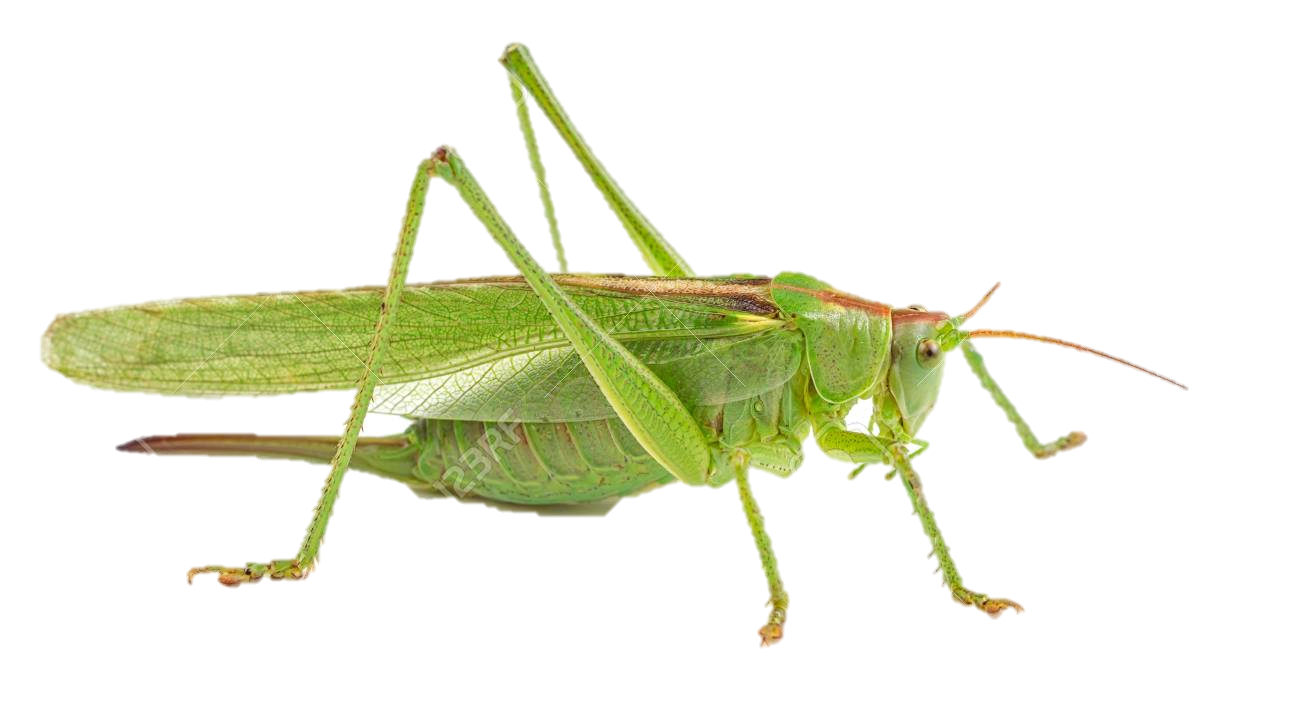 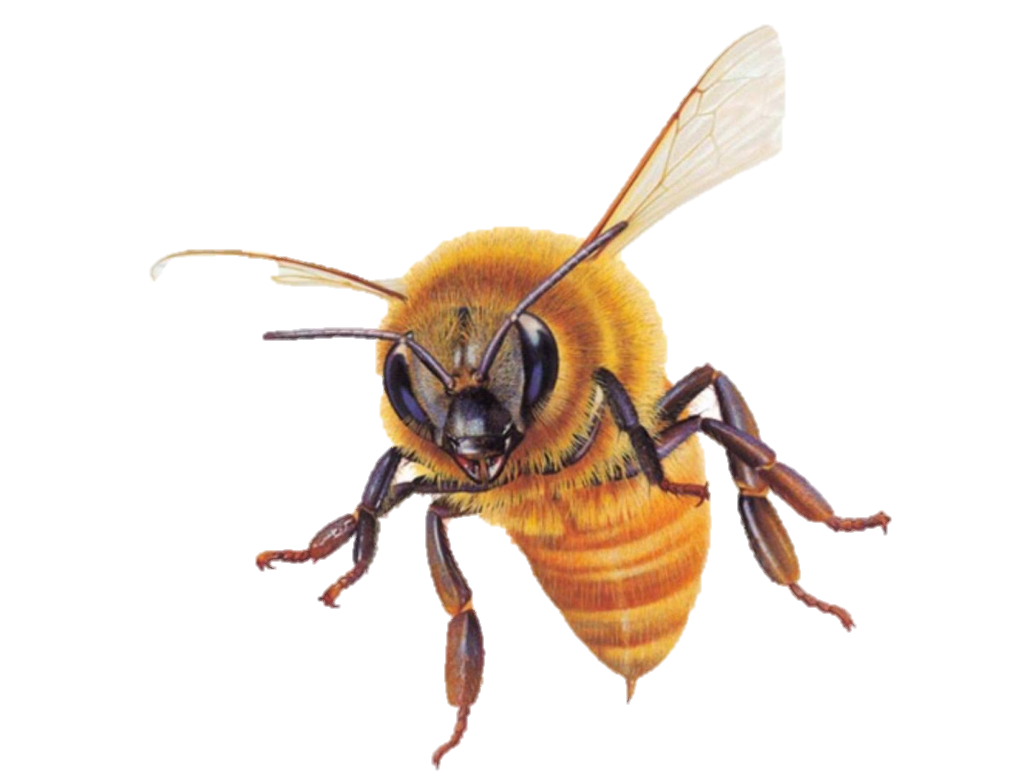 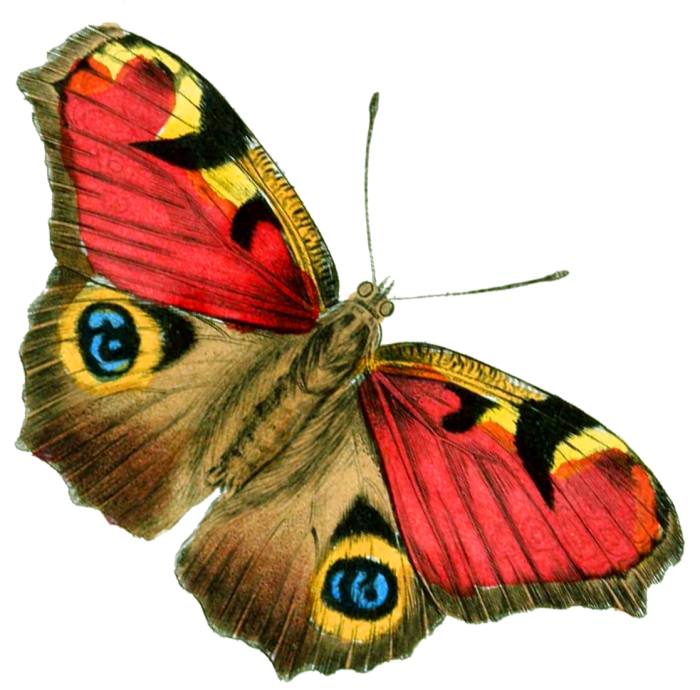 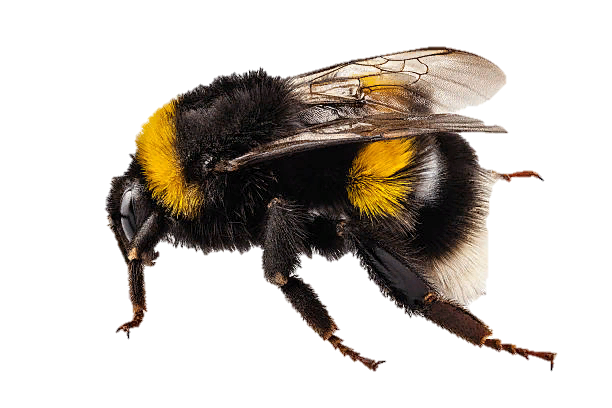 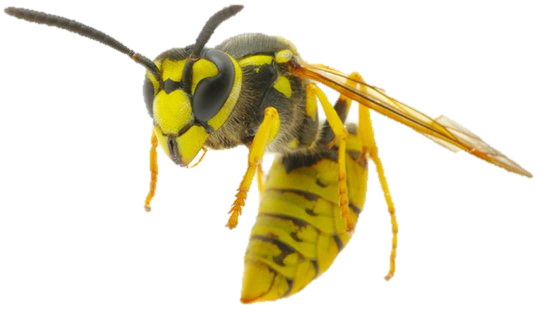 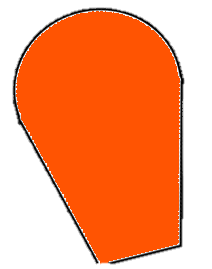 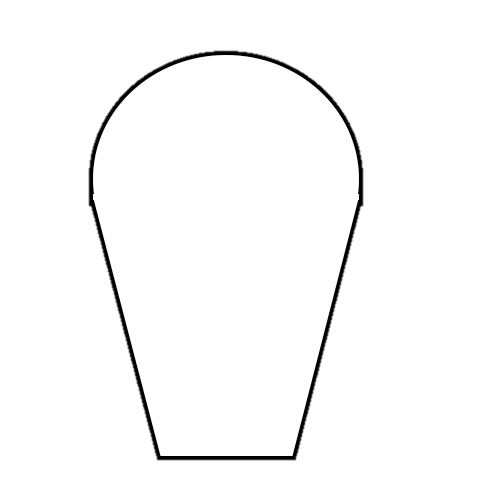 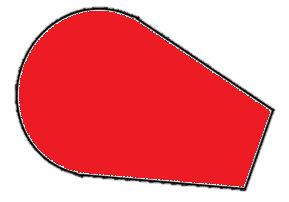 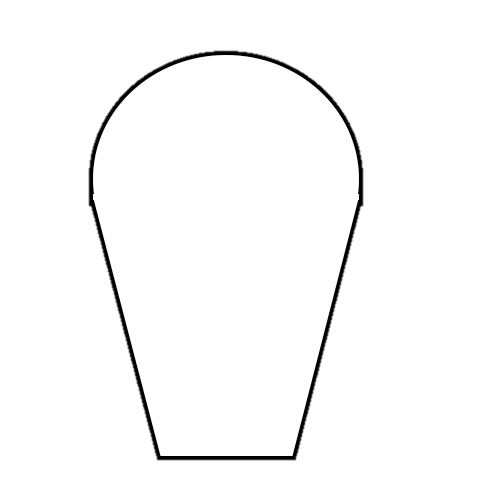 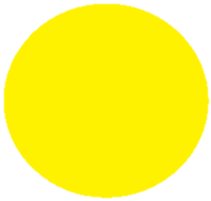 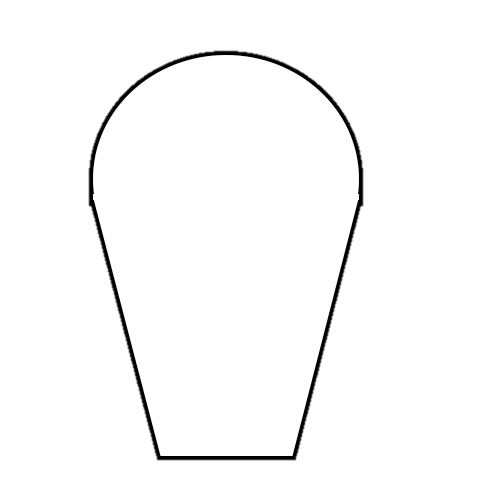 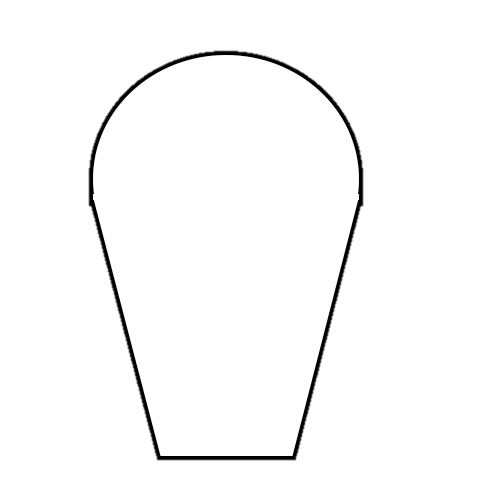 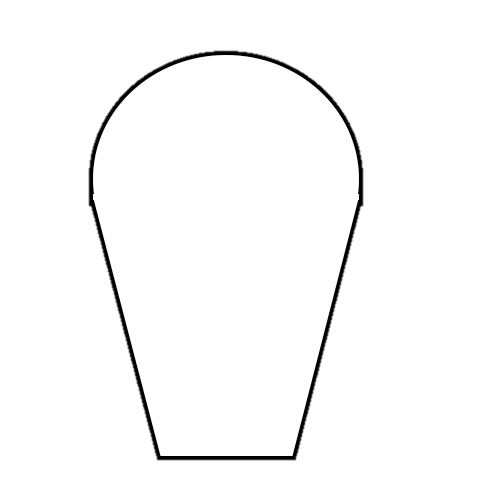 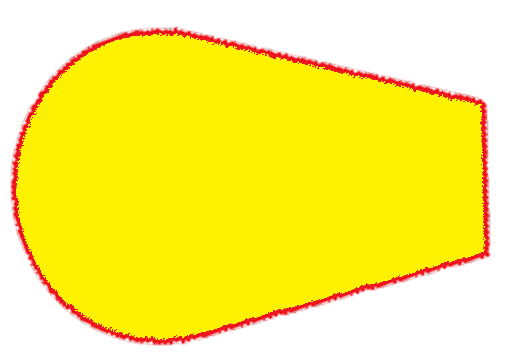 3. Физминутка
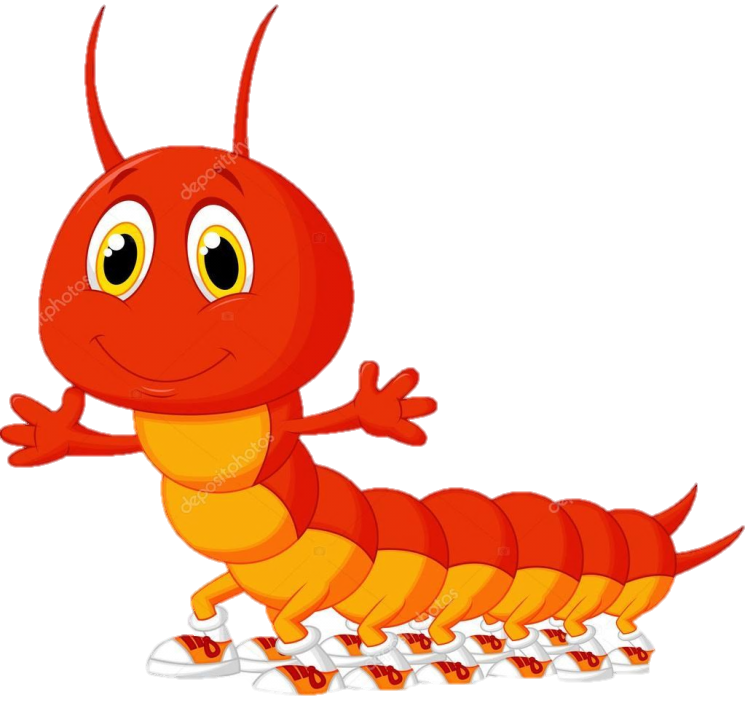 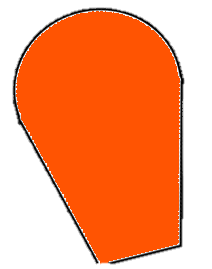 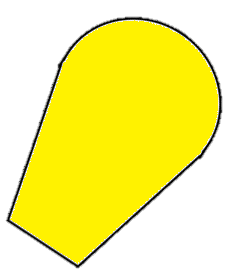 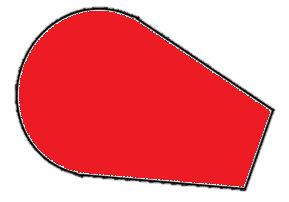 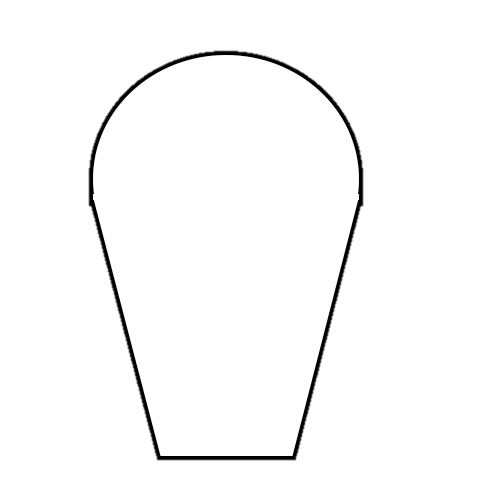 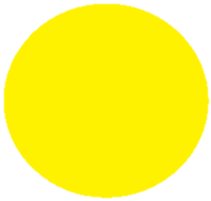 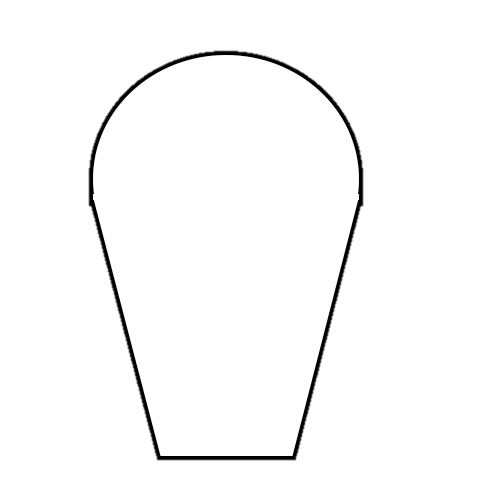 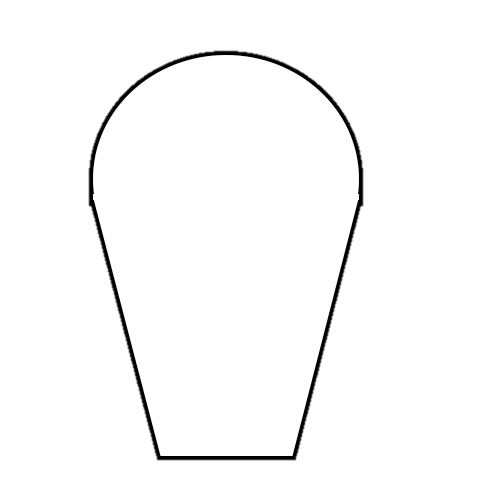 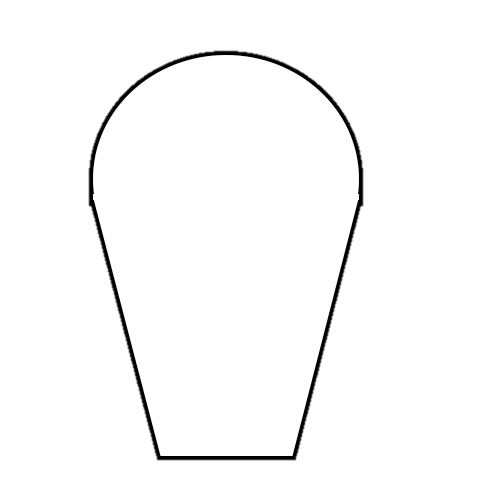 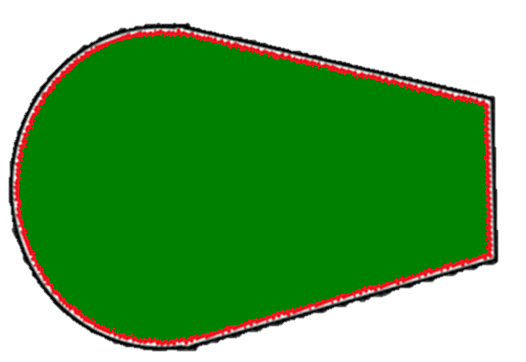 4. Игра «Найди насекомое»
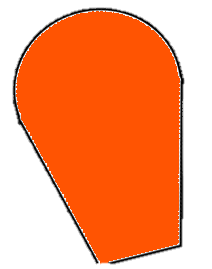 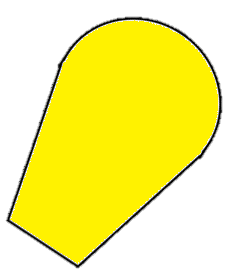 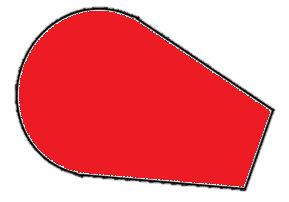 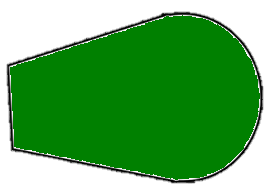 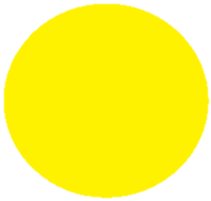 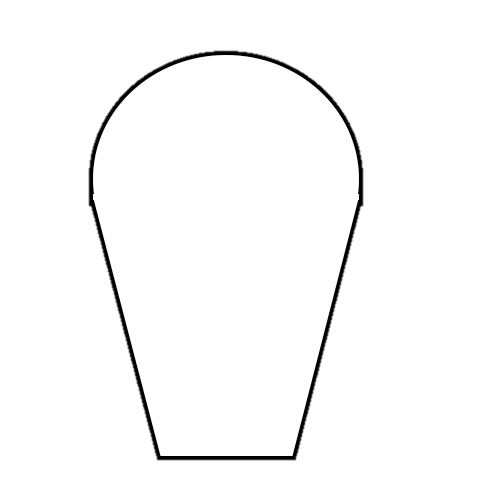 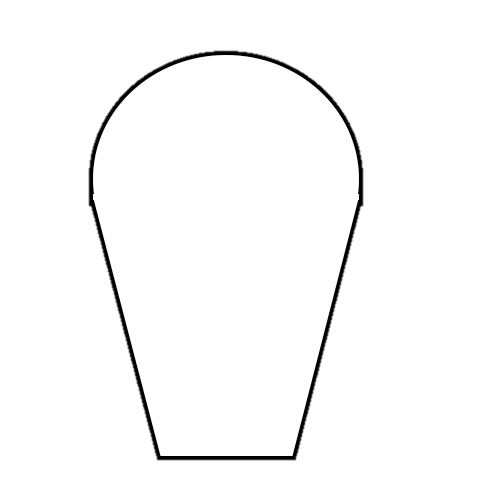 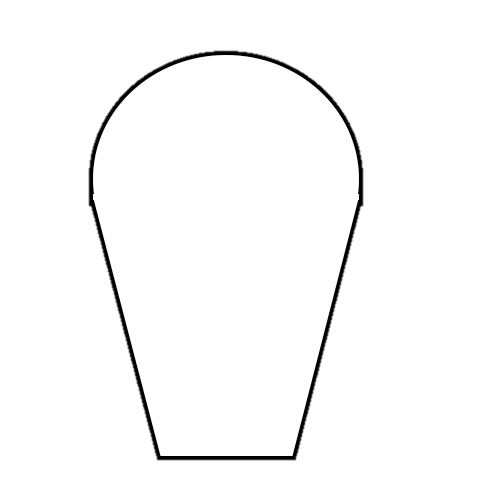 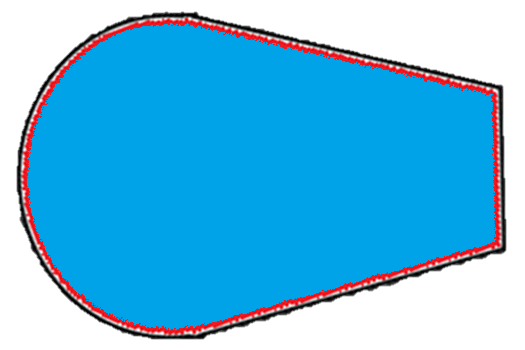 5. Игра «Собери целое»
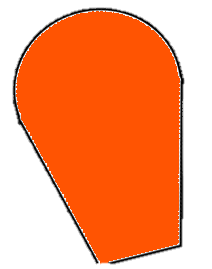 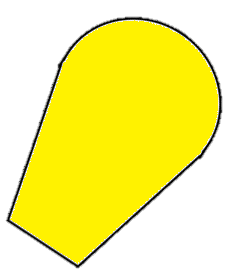 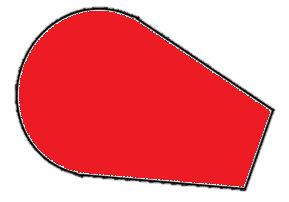 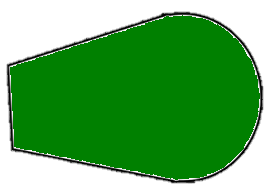 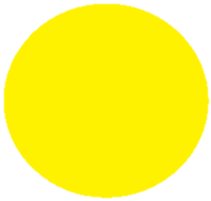 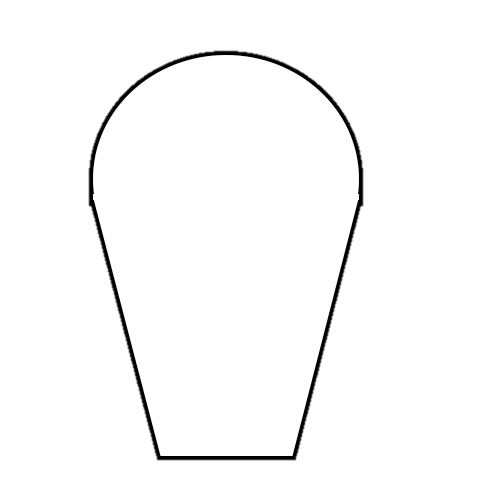 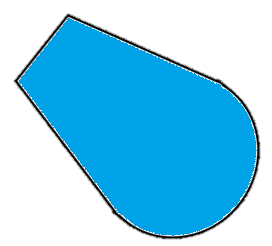 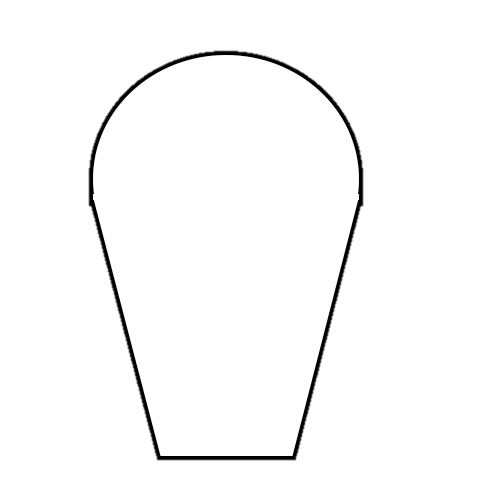 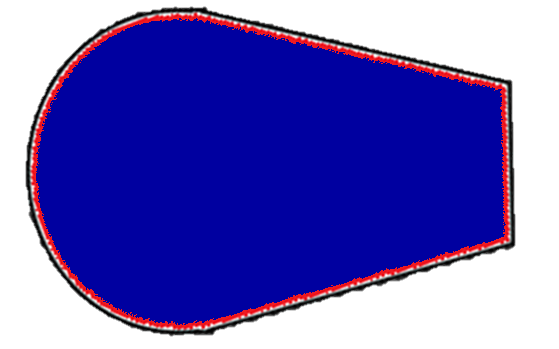 6. «Закончи предложение»
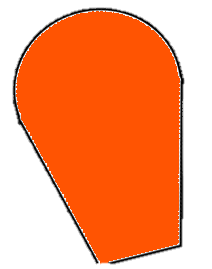 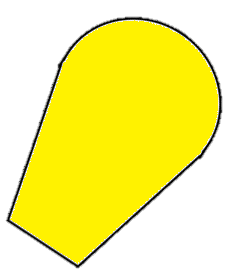 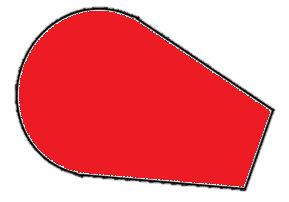 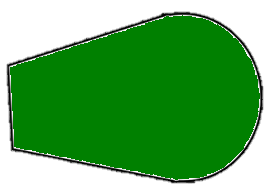 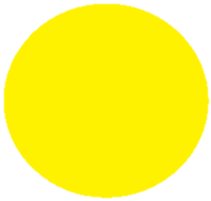 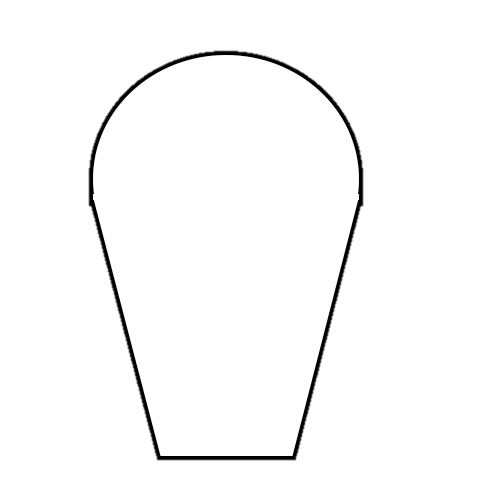 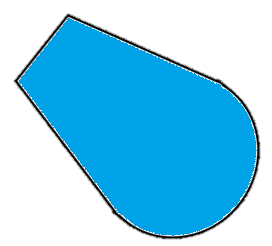 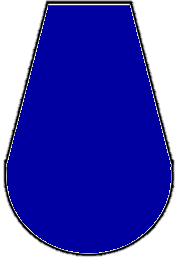 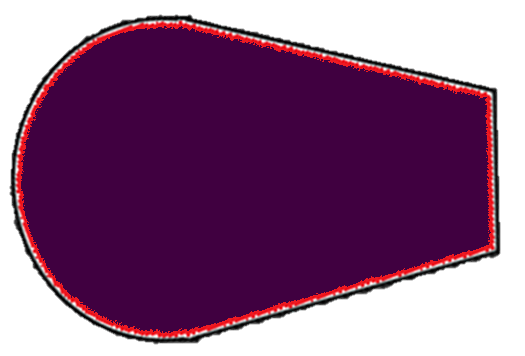 7. Эксперимен-тирование
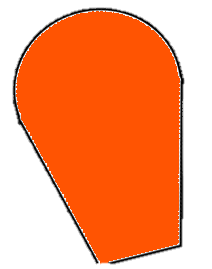 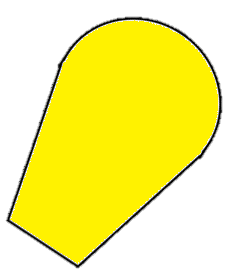 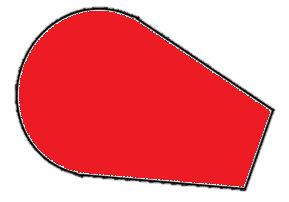 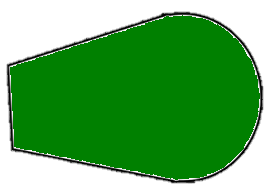 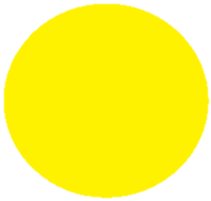 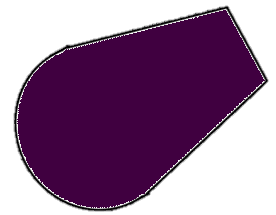 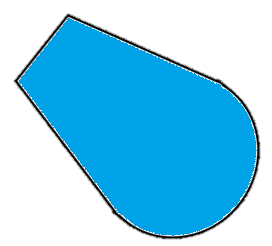 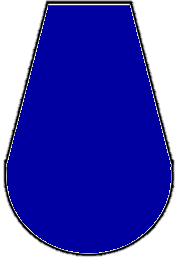 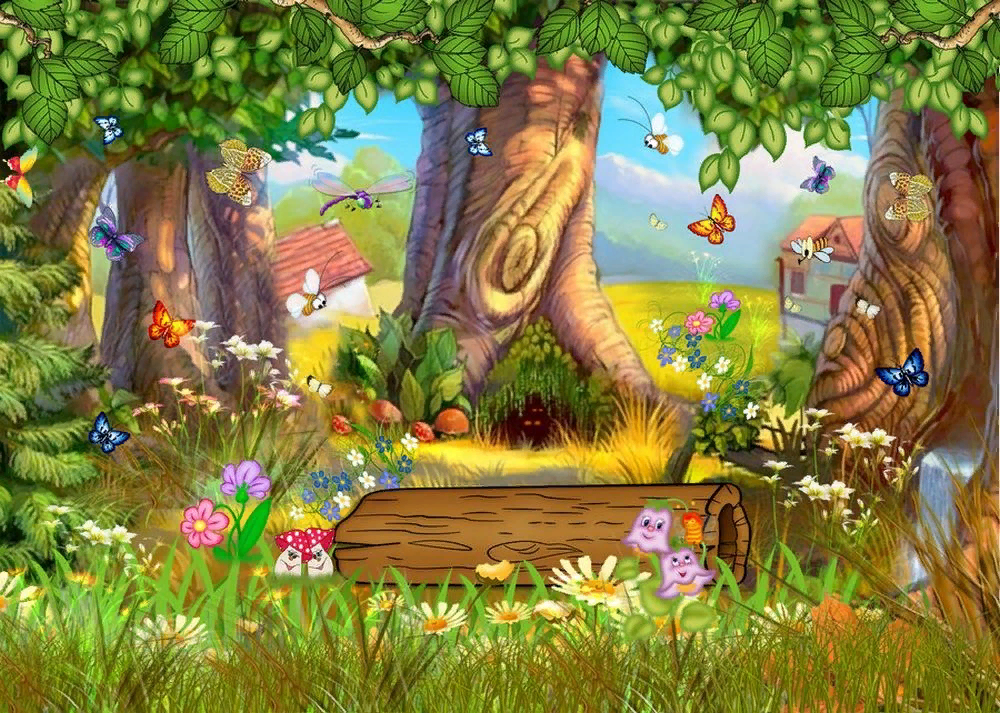 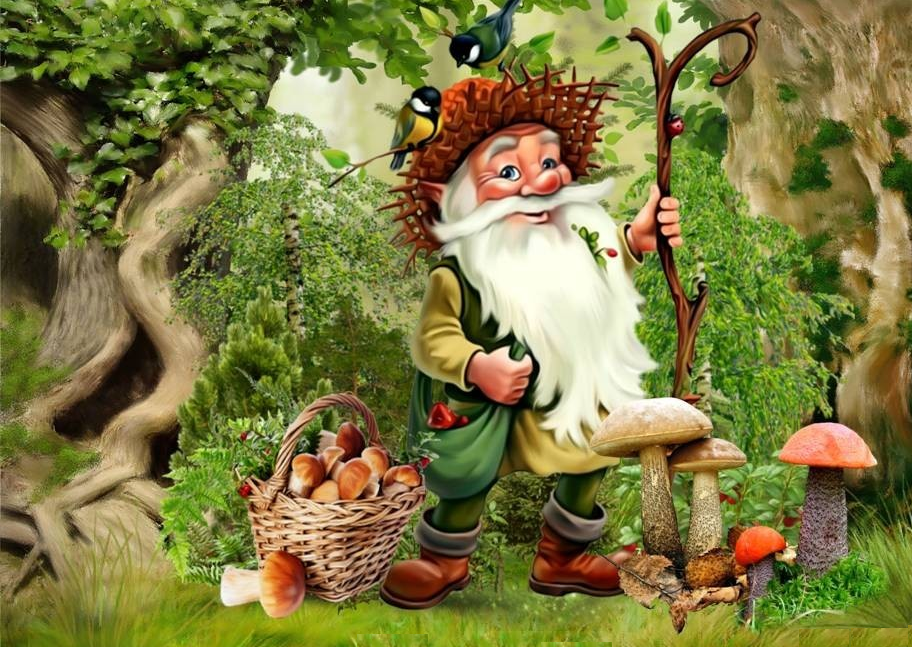 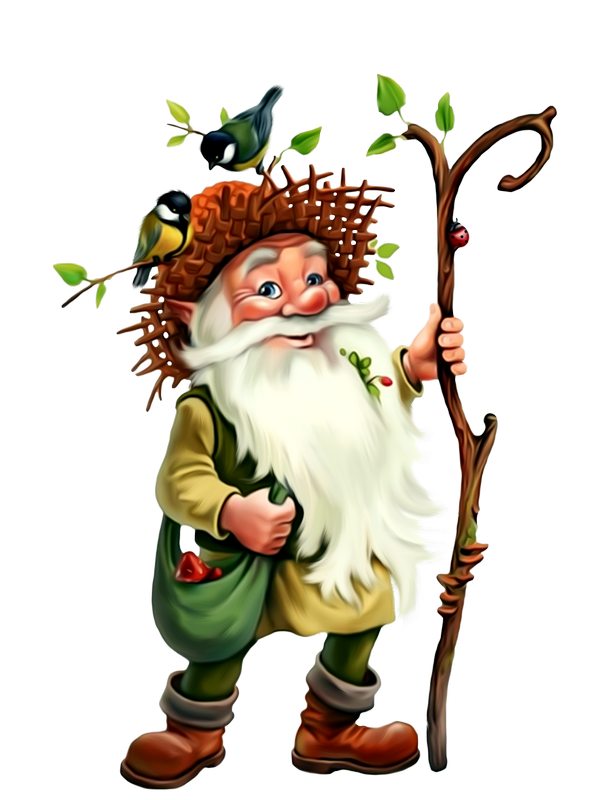 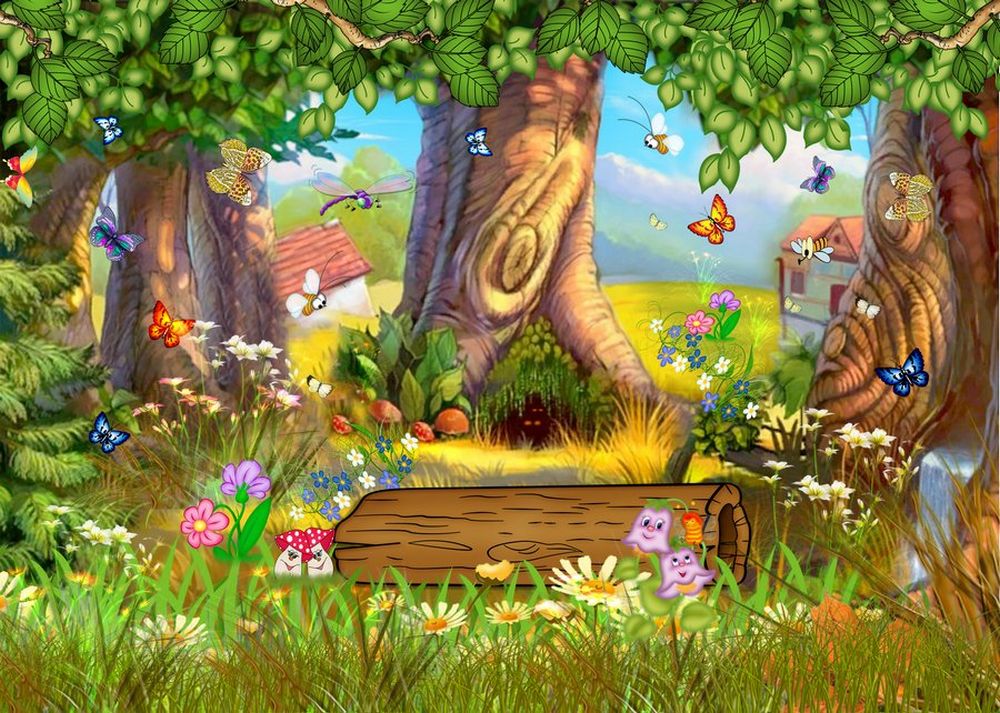 Спасибо за внимание!